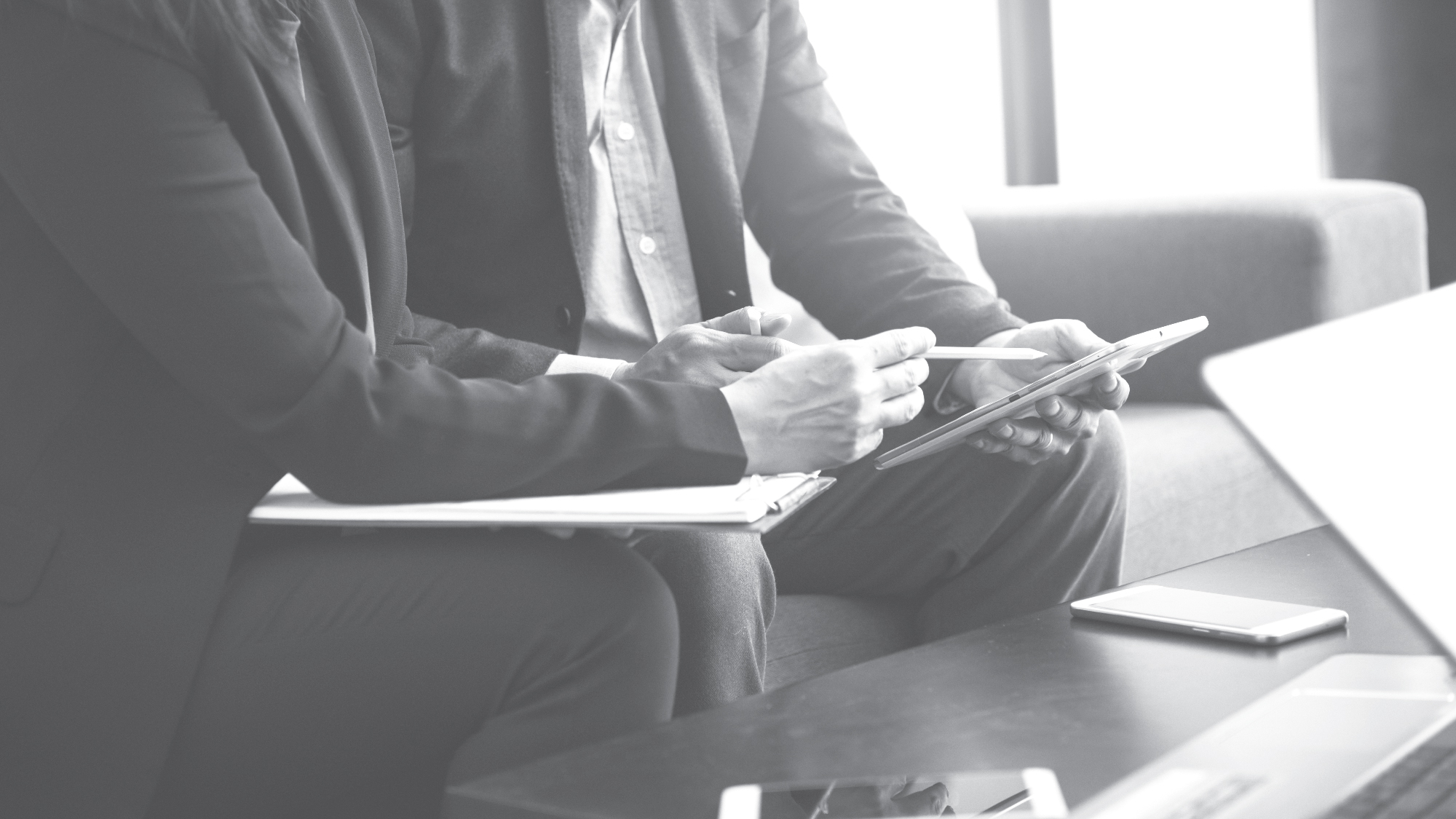 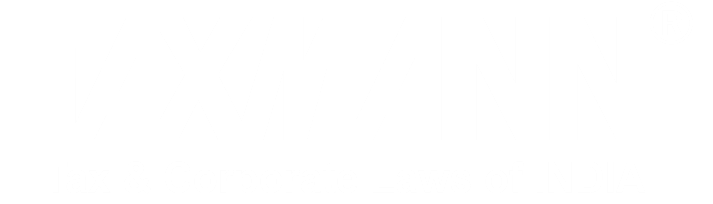 Arrest and prosecution, presumption of culpable mental state, relevancy of statements, offences by companies and compounding of offences
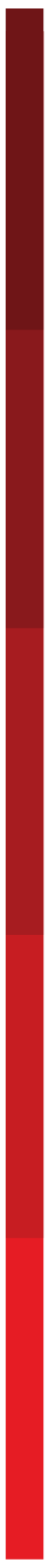 ABOUT TAXMANN
Offering The Largest Online Database on Accounts & Audit
We also maintain the largest and the most accurate online database on Direct Tax, Indirect Taxes including GST, International Taxation, Corporate Laws, Accounts & Audit and Indian Acts & Rules.
Our Products include:	In-Print Books/Journals	Online Legal Database/Website	e-Books and Web Commentaries	Tax Compliance Tools 	Taxmann App for iOS & Android devices
We have developed the prestigious National Website of the Income-tax Department and continue providing it with updated content.
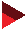 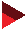 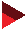 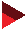 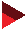 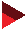 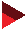 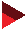 02
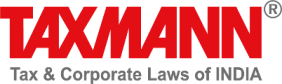 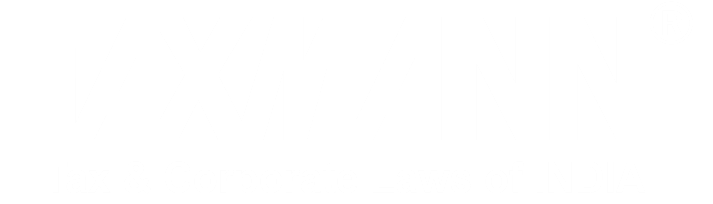 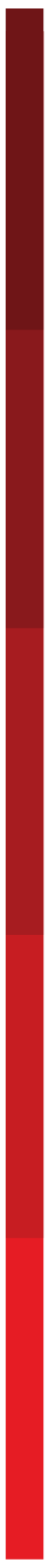 COGNIZABLE AND NON BAILABLE OFFENCES / NON-COGNIZABLE AND BAILABLE OFFENCES
Non-cognizable offences are those offences where a person cannot be arrested without warrant issued by competent authority. 
Cognizable offences are those offences where a person can be arrested without any arrest warrant . 
Section 2(a) of CrPC defines bailable offences as the offence that has been shown in the First Schedule as bailable or which is made bailable by any other law for the time being in force. The first schedule of the CrPC is divided into two parts wherein the first part deals with the offences given under IPC and the second part deals with the offences under other laws. 
Non-bailable offence includes all those offences which are not included in bailable offence in the First Schedule.
The term ‘non-bailable’ doesn’t imply that bail can’t be granted at all. It simply means that the accused can’t claim it as a matter of their right at the time of the arrest or custody. But they can approach the court when while they are under trial. In non-bailable offences, its the court’s discretion to grant bail to the accused.
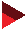 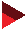 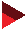 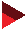 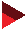 04
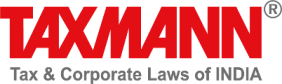 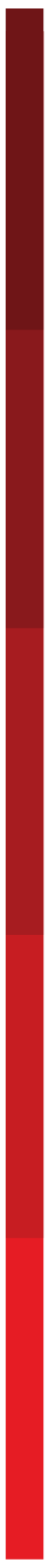 COGNIZABLE AND NON BAILABLE OFFENCES / NON-COGNIZABLE AND BAILABLE OFFENCES
As per Section 50 of CrPC whenever a person is arrested without warrant, it is the duty of the police officer to communicate the full detail of the offence for which the person is arrested. Also, if the offence for which the person is arrested is a bailable one, it is the duty of the police to inform that he is entitled to be released on bail after giving surety.
As per Section 436 of CrPC, whenever a person accused of a bailable offence is arrested without warrant and is prepared to give bail, such person shall be released on bail. The discretion to decide the bail amount is with the Court or with the officer, as the case may be.
In the case of Rasik Lal v Kishore (2009) 4 SCC 446, Supreme Court held that, in case a person is arrested for any bailable offence, his right to claim bail is absolute and indefeasible and if the person accused is prepared, the court or the police as the case may be will be bound to release him on bail.
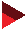 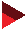 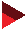 05
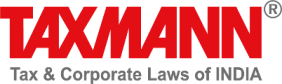 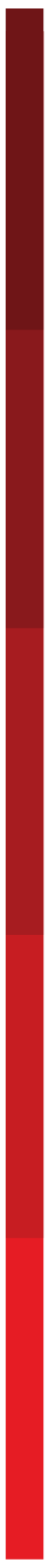 WARRANT
As per Section 73(1) of CrPC the Chief Judicial Magistrate or a Magistrate of the First Class may direct a warrant to any person within his local jurisdiction for the arrest of any escaped convict, proclaimed offender or of any person who is accused of a non bailable offence and is evading arrest. 
Sub-section (3) of Section 73 provides that, when the person against whom such warrant is issued is arrested, he shall be made over with the warrant to the nearest police officer, who shall cause him to be taken before a Magistrate having jurisdiction in the case, unless security is taken under Section 71.
In Inder Mohan Gowswamy and Anr. Vs.  State of Uttaranchal and others reported in (2007)12 SCC 1, the Hon'ble Apex court held that Non-bailable warrant normally not to be issued if presence of accused could be secured. It is further held that, issuance of Non-bailable warrant involves interference with personal liberty. Arrest and Imprisonment means deprivation of the most precious right of an individual. Therefore the courts have to be extremely careful before issuing non- bailable warrants. The Hon'ble Apex court further held that non-bailable warrant should be issued to bring the person to court when summons and bailable warrant would be unlikely to have the desired result.
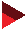 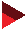 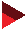 06
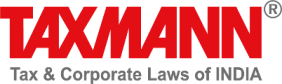 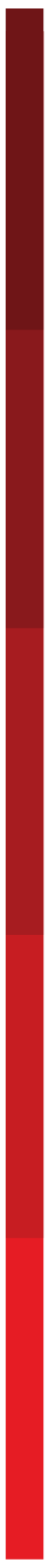 JURISPRUDENCE ON BAIL
For non-bailable offence one has to move an application before magistrate setting out the grounds for the grant of bail. In case the court is convinced that bail should be granted it passes the order after hearing the arguments. At that stage one has to fill in the bail bond duly signed by the surety and to be filled through his advocate. In some cases while granting bail the court directs for personal bond as well as security in cash.
One of the fundamental Principle of the Indian criminal justice system stipulates that punishment should begin only after conviction. Hence, the right to liberty cannot be taken away from a person unless it is under the law. The Apex Court in Maneka Gandhi v. Union of India - AIR 1978 SC 597observed that depriving someone of their liberty without due process must be considered as a punishment.
Section 436 and Section 437 CrPC deal with bailable and non-bailable offences respectively. Section 438 CrPC deals with anticipatory bail.
If the bail application is refused, it must also complete the trial expeditiously as specified in Section 437(6) CrPC. 
In Common Cause v. Union of India - AIR 1996 SC 1619., the court held that if the court finds it is not proper to release the under-trial prisoner at this stage of the criminal proceeding, then the court should pass at least necessary orders for concluding trial as expeditiously as possible.
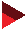 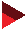 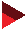 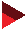 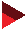 07
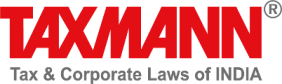 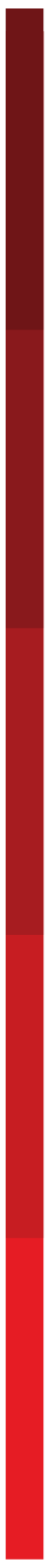 JURISPRUDENCE ON BAIL
Clubbing near impossible conditions with the bail order would tantamount to denial of bail. It would be like paying lip service to the cause of bail while keeping the relief itself out of bounds for the applicant.
It has been traced out that the concept of bail emerges to secure personal liberty protected under Article 21 of the constitution, of the person charged with some offence. 
In LT. Col. Prasad Shrikant Purohit v. State of Maharashtra (2018) 11 SCC 458 the court said that an accused person has a right to make successive applications for bail, the court entertaining such subsequent bail application must consider the reason and ground on which the earlier bail application was rejected. And, in the case where bail is granted, the court should record reasons which persuaded the court to take a view different from the one taken in the earlier application.
Once it is obvious that a timely trial would not be possible and the accused has suffered incarceration for a significant period of time, Courts would ordinarily be obligated to enlarge them on bail.
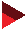 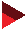 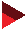 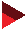 08
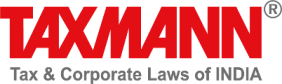 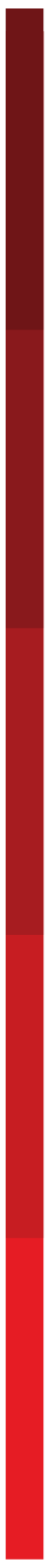 JURISPRUDENCE ON BAIL
There is "indefeasible right" for default bail u/s 167 CrPC if the accused is under custody (police or judicial) and the investigation is not completed within ninety days, where the investigation relates to an offence punishable with death, imprisonment for life or imprisonment for a term of not less than ten years and sixty days, where the investigation relates to any other offence. 
In Uday Mohanlal Acharya v. State of Maharashtra (2001) 5 SCC 453 it was categorically laid down, by the Supreme Court, that: "On the expiry of he said period of 90 days or 60 days, as the case may be, an indefeasible right accrues in favour of the accused for being released on bail on account of default by the investigating agency in the completion of the investigation within the period prescribed and the accused is entitled to be released on bail, if he is prepared to and furnishes the bail as directed by the Magistrate.“
Section 436A deals with the ‘Maximum period for which an undertrial prisoner can be detained’. In this case, when the accused, during the investigation, inquiry or trial have already undergone detention for more than half of the term of conviction. He must be granted bail unless the offence doesn’t amount to the punishment of death. The said accused could be released by issuing a personal bond or sureties.
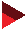 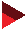 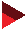 09
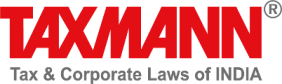 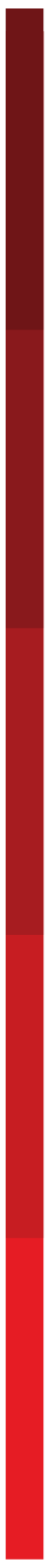 ANTICIPATORY BAIL
Section 438 of the CrPC contains the provisions pertaining to anticipatory bail which provides that when any person has reason to believe that he may be arrested on an accusation of having committed a non- bailable offence, he may apply to the High Court or the Court of Session for a direction under this section; and that court may, if it thinks fit, direct that in the event of such arrest, he shall be released on bail. 
The filing of an FIR is not necessary but there should be a logical bedrock to come to the conclusion that he may be arrested. A bare misgiving based on hearsay or guesses could not be sustained as a ‘reason to believe’ It must be based on rational inference that he is likely to be arrested. 
The Hon'ble Supreme Court, in case of M.C Abraham and Anr v. State of Maharashtra and Anr , has held that it is not mandatory for the police to arrest a person merely because his/her Anticipatory Bail has been rejected.
Hon'ble Supreme Court, in the case of  Sushila Agarwal v. State of Delhi  held that " the protection granted to a person under Section 438 Cr.PC should not invariably be limited to a fixed period. The life or duration of an anticipatory bail order does not end normally at the time and stage when the accused is summoned by the court, or when charges are framed, but can continue till the end of the trial. Again, if there are any special or peculiar features necessitating the court to limit the tenure of anticipatory bail, it is open for it to do so."
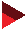 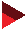 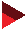 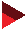 10
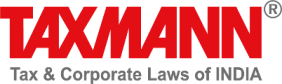 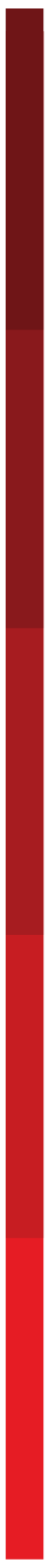 ARREST
GST Law does not define the procedural aspect of the Arrest, therefore, the same is to be taken from Section 46 of The CrPC Act. As per the said section, the police officer shall not touch or confine the body of other person if there is submission to the custody by word or action.
 Hon'ble Supreme Court in case of D. K. Basu V/s. State of West Bengal AIR 1997 S.C. 610 issued following guidelines for arrest:-
The police personnel carrying out the arrest and handling the interrogation of the arrestee should bear accurate, visible and clear identification and name tags with their designations. The particulars of all such police personnel who handle interrogation of the arrestee must be recorded in a register.
That the police officer carrying out the arrest of the arrestee shall prepare a memo of arrest at the time of arrest and such memo shall be attested by atleast one witness, who may be either a member of the family of the arrestee or a respectable person of the locality from where the arrest is made. It shall also be counter signed by the arrestee and shall contain the time and date of arrest.
 A person who has been arrested or detained and is being held in custody in a police station or interrogation center or other lock-up, shall be entitled to have one friend or relative or other person known to him or having interest in his welfare being informed, as soon as practicable, that he has been arrested and is being detained at the particular place, unless the attesting witness of the memo of arrest is himself such a friend or a relative of the arrestee.
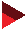 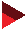 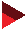 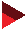 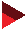 11
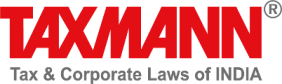 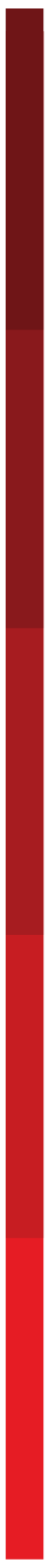 ARREST
The time, place of arrest and venue of custody of an arrestee must be notified by the police where the next friend or relative of the arrestee lives outside the district or town through the Legal Aid Organization in the District and the police station of the area concerned telegraphically within a period of 8 to 12 hours after the arrest.
The person arrested must be made aware of this right to have someone informed of his arrest or detention as soon as he is put under arrest or is detained.
 An entry must be made in the diary at the place of detention regarding the arrest of the person which shall also disclose the name of the next friend of the person who has been informed of the arrest and the names and particulars of the police officials in whose custody the arrestee is.
The arrestee should, where he so requests, be also examined at the time of his arrest and major and minor injuries, if any present on his/her body, must be recorded at that time. The "Inspection Memo" must be signed both by the arrestee and the police officer effecting the arrest and its copy provided to the arrestee.
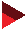 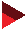 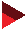 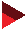 12
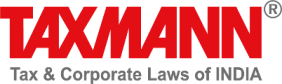 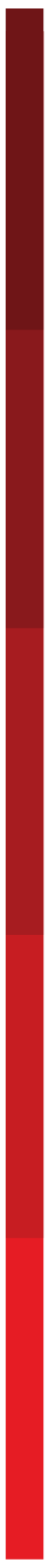 ARREST
The arrestee should be subjected to medical examination by a trained doctor every 48 hours during his detention in custody by a doctor on the panel of approved doctors appointed by Director, Health Services of the concerned State or Union Territory. Director, Health Services should prepare such a penal for all Tehsils and Districts as well.
Copies of all the documents including the memo of arrest, referred to above, should be sent to the illaqa Magistrate for his record.
The arrestee may be permitted to meet his lawyer during interrogation, though not throughout the interrogation.
 A police control room should be provided at all district and state headquarters, where information regarding the arrest and the place of custody of the arrestee shall be communicated by the officer causing the arrest, within 12 hours of effecting the arrest and at the police control room it should be displayed on a conspicuous notice board.
Failure to do so would cause necessary action against the erring officer. 
The guidelines of the Hon'ble Supreme Court in D.K.Basu's case are finding place in amended Cr.P.C. under Section 41-B, 41-C and 41-D.
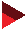 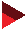 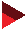 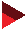 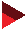 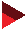 13
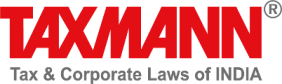 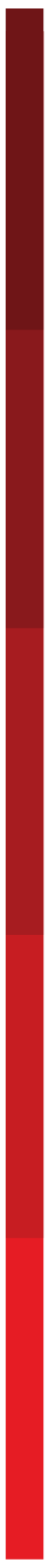 ARREST MEMO
In the case of Vimal Yashwantgiri Goswami v State of Gujarat [2019] 109 taxmann.com 340 (Guj), Gujarat High Court had held that Arrest memo is a key safeguard against illegal arrest and harassment of the arrestee. That the police officer carrying out the arrest of the arrestee shall prepare a memo of arrest at the time of arrest and such memo shall be attested by at least one witness, who may be either a member of the family of the arrestee or a respectable person of the locality from where the arrest is made. It shall also be countersigned by the arrestee and shall contain the time and date of arrest. It is high time that the GST department prescribes a standardized format for the arrest memo The format must contain all the mandatory requirements and necessary additions. The gist of the offence alleged to have been committed must be incorporated in the arrest memo. It would be the duty of the concerned Magistrate to check that an arrest memo has been prepared and duly filled. In each case, if the Magistrate finds that the arrest memo is absent or improperly filled or bereft of necessary particulars, then the Magistrate should decline the production of the arrested person.
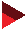 14
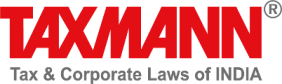 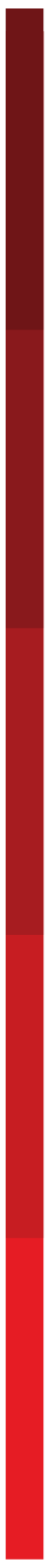 Section 69 read with section 132 of the GST Act, 2017
Offences can be broadly classified into cognizable and non bailable and non cognizable and bailable. 
Offences shall be cognizable and non-bailable offence if the following the two conditions are satisfied :- 
	Offences committed are specified in clause (a) or clause (b) or clause (c) or clause (d) of sub-section 	(1) of section 132; 
	As per Section 132(5), if the amount involved in such contravention exceeds a sum of Rs. 5 crores punishable 	with imprisonment for a term upto five years and fine. 
Except this, all other offences under the GST Act are non-cognizable and bailable.
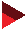 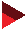 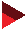 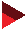 15
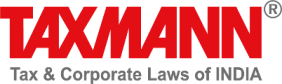 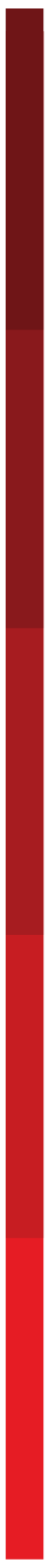 Section 69 read with section 132 of the GST Act, 2017
Offence committed in clause (a) or clause (b) or clause (c) or clause (d) of sub-section (1) of section 132 are as under:- 
	(a)	Supply of goods and services without issuance of invoice with the intention to evade tax; 
	(b)	issue of invoice or bill without supply of goods  or service leading to wrongful availment or utilization of		ITC or refund of tax;
	(c)	Availing ITC using such fake invoice or fraudulently ITC without any invoice or bill; 
	(d)	 Collects tax but failing to pay to the Government beyond a period of three months  from the 		due date of payment.
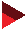 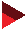 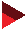 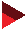 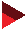 16
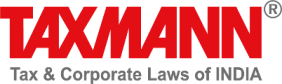 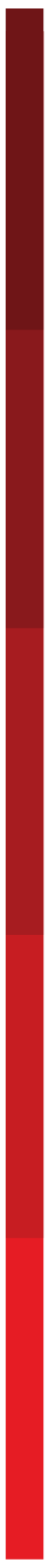 Section 69 read with section 132 of the GST Act, 2017
As per Section 69 (1) of the Act "Where the Commissioner has reasons to believe that a person has committed any offence specified in clause (a) or clause (b) or clause (c) or clause (d) of sub-section (1) of section 132 which is punishable under clause (i) or (ii) of sub-section (1), or sub-section (2) of the said section, he may, by order, authorise any officer of central tax to arrest such person“
As per Section 69(2) of the CGST Act,2017, in case a person is arrested u/s 132(5) for cognizable and non-bailable offence, the officer so authorised by the Commissioner u/s 69(1) causing arrest of such person is required to comply following to obligations:
To inform the person so arrested of the grounds of his arrest, and
To produce such person before a Magistrate within 24 hours of such arrest.
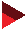 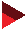 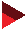 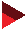 17
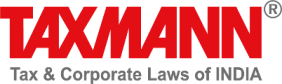 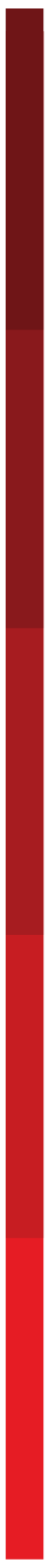 Section 69 read with section 132 of the GST Act, 2017
As per Section 69 (3) of the Act  arrest under sub-section (1) has been made subject to the provisions of Cr.P.C., which would include section 41 and 41-A thereof.
Hon’ble Supreme Court in the matter of Arnesh Kumar v. State of Bihar and Another [2014 (8) SCC 273]. The Hon’ble Court while discussing the Sections 41 and 41A held that direction issued herein, the same shall apply to all such cases where offence is punishable with imprisonment for a term which may be less than seven years or which may extend to seven years, the police officer shall not arrest the accused unnecessarily and magistrate shall not authorize detention casually and mechanically. 
In pith and core, the police office before arrest must put a question to himself, why arrest? Is it really required? What purpose it will serve? What object it will achieve? 
Notice of appearance in terms of Section 41A of Cr.PC be served on the accused within two weeks from the date of institution of the case, which may be extended by the Superintendent of Police of the District for the reasons to be recorded in writing.
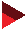 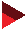 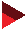 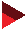 18
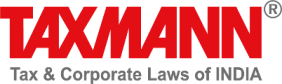 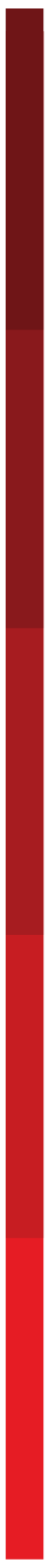 REASON TO BELIEVE
The words "reasons to believe" is not the same as "reason to suspect“.
The Hon’ble Supreme Court in Tata Chemicals Ltd. v Commissioner of custom (Preventive) [2015] 58 taxmann.com held that the reasons should be based on that of an honest and reasonable person on reasonable grounds and not merely on suspicion, gossip or rumor without any direct or circumstantial  evidence. 
The Hon’ble Supreme Court in Income Tax Officer, Calcutta and Ors. v. Lakhmani Mewal Das, (1976) 3 SCC 757 held that the existence of the belief can be challenged by the assessee but not the sufficiency of reasons for the belief. The expression “reason to believe” does not mean a purely subjective satisfaction on the part of the officer. It must be held in good faith. It cannot be merely a pretence. It is open to the Court to examine whether the reasons for the formation of the belief have a rational connection with or a relevant bearing on the formation of the belief and are not extraneous or irrelevant for the purpose of the section. To this limited extent, the action of the authority in initiating proceedings is open to challenge.
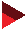 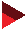 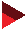 19
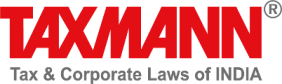 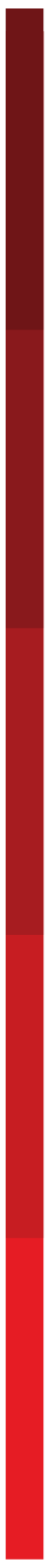 WHETHER ASSESSMENT MANDATORY?
It was held by the Hon’ble Delhi High Court in the case of Makemytrip (India) (P.) Ltd. v. Union of India [2016] 73 taxmann.com 31/58 GST 397 that has been confirmed by the Supreme Court in Union of India v. Make My Trip (India) (P.) Ltd. [2019] 104 taxmann.com 245 that 
“The scheme of the provisions of the Finance Act 1994 (FA), do not permit the DGCEI or for that matter the Service Tax Department (ST Department) to by-pass the procedure as set out in Section 73A(3) and (4) of the FA before going ahead with the arrest of a person under Sections 90 and 91 of the FA. The power of arrest is to be used with great circumspection and not casually. It is not to be straightway presumed by the DGCEI, without following the procedure under Section 73A (3) and (4) of the FA, that a person has collected service tax and retained such amount without depositing it to the credit of the Central Government.”
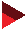 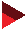 20
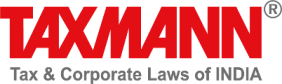 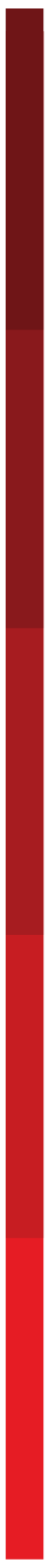 WHETHER ASSESSMENT MANDATORY?
Where an assessee has been regularly filing service tax returns which have been accepted by the ST Department or which in any event have been examined by it, as in the case of the two Petitioners, without commencement of the process of adjudication of penalty under Section 83 A of the FA, another agency like the DGCEI cannot without an SCN or enquiry straightway go ahead to make an arrest merely on the suspicion of evasion of service tax or failure to deposit service tax that has been collected. Section 83 A of the FA which provides for adjudication of penalty provision mandates that there must be in the first place a determination that a person is "liable to a penalty", which cannot happen till there is in the first place a determination in terms of Section 72 or 73 or 73 A of the FA.
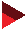 21
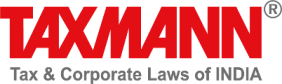 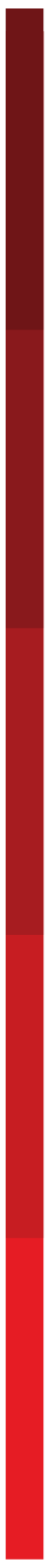 WHETHER ASSESSMENT MANDATORY?
Hon’ble Madras High Court in the case of Jayachandran Alloys (P.) Ltd. v. Superintendent of GST & Central Excise [2019] 105 taxmann.com 245 (Mad) held that Section 132 of the Act as extracted earlier, imposes a punishment upon the Assessee that 'commits' an offence. There is no dispute whatsoever that the offences set out under (a) to (I) of the provision refer to those items, that constitute matters of assessment and would form part of an order of assessment, to be passed after the process of adjudication is complete and taking into account the submissions of the Assessee and careful weighing of evidence found and explanations offered by the Assessee in regard to the same. 
The use of words 'commits' make it more than amply clear that the act of committal of the offence is to be fixed first before punishment is imposed.
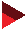 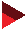 22
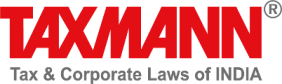 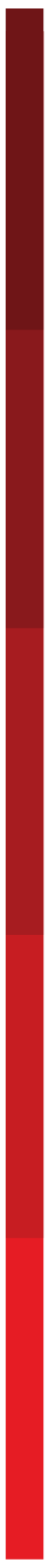 WHETHER ASSESSMENT MANDATORY?
Thus, 'determination' of the excess credit by way of the procedure set out in Section 73 or 74, as the case may be is a pre-requisite for the recovery thereof. Sections 73 and 74 deal with assessments and as such it is clear and unambiguous that such recovery can only be initiated once the amount of excess credit has been quantified and determined in an assessment. When recovery is made subject to 'determination' in an assessment, the argument of the department that punishment for the offence alleged can be imposed even prior to such assessment, is clearly incorrect and amounts to putting the cart before the horse.
The exceptions to this rule of assessment are only those cases where the assessee is a habitual offender, that/who has been visited consistently and often with penalties and fines for contraventions of statutory provisions. It is only in such cases that the authorities might be justified in proceedings to pre-empt the assessment and initiate action against the assessee in terms of section 132, for reasons to be recorded in writing.
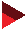 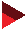 23
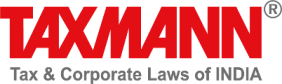 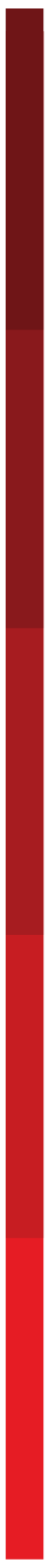 WHETHER ASSESSMENT MANDATORY?
The Hon'ble Punjab & Haryana High Court in Akhil Krishan Maggu v. Dy. Director, D.G. of GST Intelligence 2020 (32) GSTL 516 (P&H.) , held that power of arrest should not be exercised at the whims and caprices of any officer or for the sake of recovery or terrorising any businessman or create an atmosphere of fear, whereas it should be exercised in exceptional circumstances during investigation, which illustratively may be:- 
(i) 	a person is involved in evasion of huge amount of tax and is having no permanent place of business, 
(ii) 	a person is not appearing in spite of repeated summons and is involved in huge amount of evasion of tax, 
(iii)	a person is a habitual offender and he has been prosecuted or convicted on earlier occasion, 
(iv) 	a person is likely to flee from country, 
(v)	a person is originator of fake invoices i.e. invoices without payment of tax, 
(vi) 	when direct documentary or otherwise concrete evidence is available on file/record of active 	involvement of a person in tax evasion.
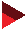 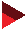 24
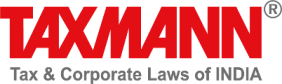 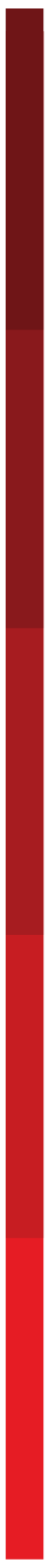 WHETHER ASSESSMENT MANDATORY?
Hon’ble Supreme Court in the case of C. Pradeep Petitioner(s) v. The Commissioner of GST and Central Excise, Selam & Anr. Special Leave to Appeal (Crl.) No(s). 6834/2019 has passed interim order as below : 
“Learned Counsel for the petitioner submits that indisputably assessment for the relevant period has not been completed by the Department so far. In which case, invoking Section 132 of the Central Goods and Services Tax Act, 2017 does not arise. He further submits that, even if, the alleged liability of Rs. 19 crores as is assumed by the Department is accepted, it is open to the petitioner to file appeal after the assessment order is passed; and as per the statutory stipulation, such appeal could be filed upon deposit of only 10% of the disputed liability. In that event, the deposit amount may not exceed Rs. 2,00,00,000/- (Rupees two crores), which the petitioner is willing to deposit within one week from today without prejudice to his rights and contentions in the assessment proceedings and the appeal to be filed thereafter, if required. 
Issue notice on condition that the petitioner shall deposit Rs. 2,00,00,000/- (Rupees two crores). 
For a period of one week, no coercive action be taken against the petitioner in connection with the alleged offence and the interim protection will continue upon production of receipt in the Registry about the deposit made with the Department within one week from today, until the disposal of this Special Leave Petition.
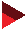 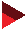 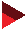 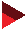 25
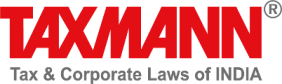 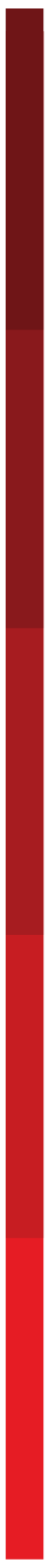 WHETHER ASSESSMENT MANDATORY?
Hon'ble Gujarat High Court in the case of Vimal Yashwantgiri Goswami v. State of Gujarat [2019] 109 taxmann.com 340 held that 
The power to arrest under Section 69 of the CGST Act can be invoked, if the Commissioner has "reason to believe" that the person has committed the specified offences under Section 132 of the CGST Act, without there being any prior adjudication of tax assessment under the provisions of the CGST Act. 
It was also held by the High Court that reference to Section 132 under Section 69 of the CGST Act is only for the purpose of highlighting the nature of the offences and basis the same, the reasonable belief is required to be formed and recorded for the purpose of passing an order of arrest. 
That the Commissioner is required to record reasons of belief to arrest a person as per sub-section (1) of Section 69 of the CGST Act. 
The Commissioner while recording his reasons to believe that a person has committed any offence has only to form a prima facie opinion based on cogent material and credible information available on record.
The expression "reason to believe" inter-alia contemplates an objective determination based on intelligence, care and deliberation involving judicial review as distinguished from a purely subjective consideration.
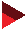 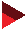 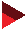 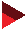 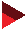 26
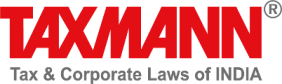 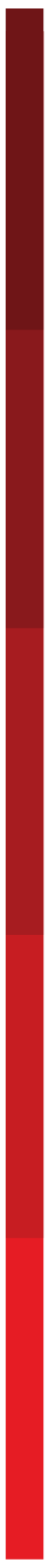 WHETHER ASSESSMENT MANDATORY?
Hon'ble Telengana High Court in the case of P.V. Ramana Reddy vs. Union of India 2019 (25) GSTL 185 (Telangana) held as under :- 
“ But, to say that a prosecution can be launched only after the completion of the assessment, goes contrary to Section 132 of the CGST Act, 2017. The list of offences included in sub-section (1) of Section 132 of CGST Act, 2017 have no co-relation to assessment. Issue of invoices or bills without supply of goods and the availing of ITC by using such invoices or bills, are made offences under clauses (b) and (c) of sub-section (1) of Section 132 of the CGST Act. The prosecutions for these offences do not depend upon the completion of assessment. Therefore, the argument that there cannot be an arrest even before adjudication or assessment, does not appeal to us.” 
The Hon’ble Supreme Court Bench dismissed the SLP against the aforesaid judgment as reported in 2019 (26) GSTL J175 (S.C.). 
Hon'ble High Court of Rajasthan in Bharat Raj Punj v. Commissioner of CGST [2019] 104 taxmann.com 174/73 GST 135 held that assessment/ determination of tax under Sections 73/ 74 of the CGST Act is not a pre-requisite for arrest of any person under Section 69 of the CGST Act for the specified offence committed under Section 132 of the CGST Act.
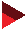 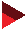 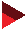 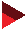 27
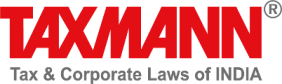 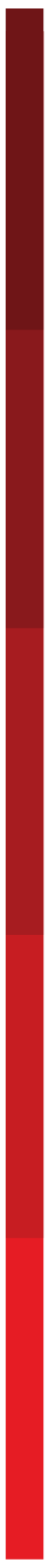 WHETHER FIR CAN BE LAUNCHED 
UNDER CrPC?
The rule against double jeopardy is a significant basic rule of criminal law that no man shall be put in jeopardy twice for one and the same offence.  The manifestation of this rule is to be found contained in Section 26 of the General Clauses Act, 1897, Section 300 of the Code of Criminal Procedure, 1973 and Section 71 of the Indian Penal Code.
The issue whether FIR  can be lodging under Indian Penal Code (IPC) by taking recourse to Cr.P.C. provisions or whether  GST Act is a complete Code dealing with all kinds of offences under GST was answered by the Hon’ble Allahabad High Court in the case of Govind Enterprises vs. State of U.P. 2019 (27) GSTL 161 (All.). 
 It was held that there is neither any provision in the GST Act which overrides or expressly or impliedly repeals the provisions of the Penal Code nor is there any bar therein on lodging FIR under IPC for offences punishable both under the Code as well as under the said Act. Moreover, Section 131 ibid impliedly saves IPC provisions by stipulating that no confiscation made or penalty imposed under the said Act or the Rules made thereunder shall prevent infliction of any other punishment to which person affected thereby liable under the said Act or under any other law for the time being in force.
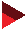 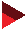 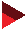 28
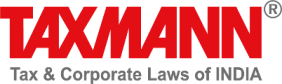 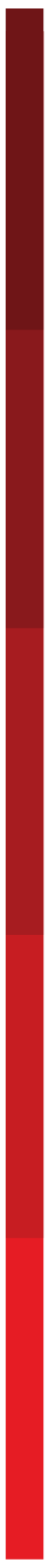 WHETHER INVESTIGATING OFFICER CAN BE CALLED
 POLICE OFFICER?
Section 25 of the Indian Evidence Act, 1872, provides that “No confession made to a police officer shall be proved as against a person accused of any offence”. The broad ground for declaring confessions made to a police officer inadmissible is to avoid the danger of admitting false confessional statements obtained by coercion, torture or ill-treatment. 
By Article 20(3) of the Constitution a person who is accused of any offence may not be compelled to be a witness against himself.
It was held by the Hon’ble Supreme Court in the case of Romesh Chandra Mehta vs. State of West Bengal 1999 (110) ELT 324 (S.C.) that Customs Officer is primarily a Revenue Officer concerned with detection of smuggling and enforcement and levy of proper duties and prevention of entry into India of tax evaded goods and prohibited goods. But a Customs Officer is not a member of the police force. He is not entrusted with the duty to maintain law and order. He has no power to lodge a report before a Magistrate under Section 173 of the Code of Criminal Procedure.
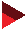 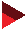 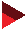 29
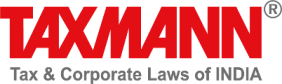 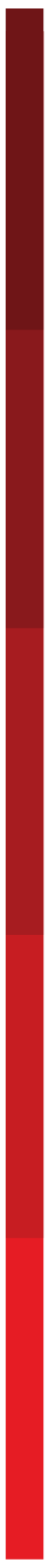 WHETHER INVESTIGATING OFFICER CAN BE CALLED
 POLICE OFFICER?
Power to grant bail, to collect evidence and to search premises or conveyances without recourse to a Magistrate, do not make him an officer-in-charge of a police station. These additional powers do not make him a police officer within the meaning of Section 25 of the Evidence Act. 
Guarantee against testimonial compulsion under Article 20(3) of Constitution of India is not available to a person suspected of customs duty evasion and smuggling and in that connection tendering statement before Customs Officer under Section 108 of Customs Act, 1962. Such person does not stand in the capacity of an accused person at that stage.  He becomes an accused person only when a complaint is filed against him before a Magistrate under Section 135 a formal accusation can only be deemed to be made when a complaint is made before a Magistrate competent to try the person guilty of the infraction under Sections 132, 133, 134 and 135 of the Act. Any statement made under Sections 107 and 108 of the Customs Act by a person against whom an enquiry is made by a Customs Officer is not a statement made by a person accused of an offence.
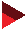 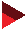 30
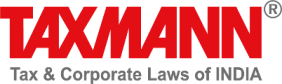 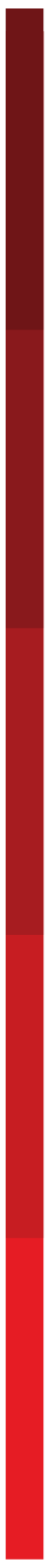 INTERPLAY BETWEEN EVIDENCE 
ACT & GST
Evidence Act, 1872 is a procedural law which is intended to prescribe rules for the admissibility or otherwise of evidence. 
The rigour of the rules of evidence contained in the Evidence Act does not apply to the taxation laws but it embodies a salutary principle of common law jurisprudence which could be attracted to a set of circumstances that satisfy its condition. Chuharmal  Vs.  Commissioner of Income Tax, M.P – AIR 1988 SC 1384.
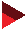 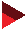 31
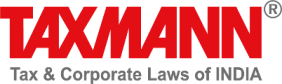 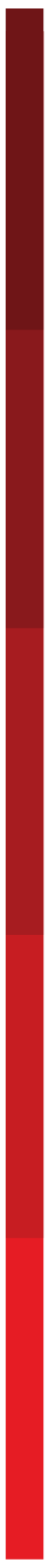 EVIDENCIARY VALUE OF 
CONFESSIONAL STATEMENT
Asstt. Collector of Central Excise, Rajamundry vs. Duncan Agro Industries Ltd. 2000 (120) ELT 280 (S.C.) .
Even if a confessional statement recorded by customs officers under Section 108 of the Customs Act without complying with Section 164 of the Crpc is admissible in evidence but the court has to test whether the inculpating portions were made voluntarily or whether it is vitiated on account of any of the premises envisaged in Section 24 of the Evidence Act.  
As per Section 24 of the Evidence Act a confession made by an accused person is irrelevant in a criminal proceeding, if the making of the confession appears to the Court to have been caused by any inducement, threat or promise, having reference to the charge against the accused person, proceeding from a person in authority and sufficient, in the opinion of the Court, to give the accused person grounds, which would appear to him reasonable, for supposing that by making it he would gain any advantage or avoid any evil of a temporal nature in reference to the proceedings against him.
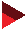 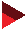 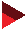 32
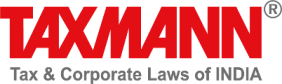 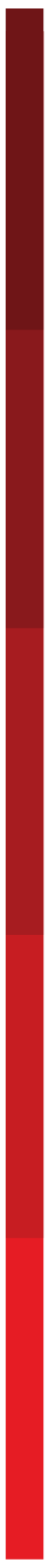 Retraction of statements
A person accused of commission of an offence is not expected to prove to the hilt that confession had been obtained from him by any inducement, threat or promise by a person in authority. The burden is on the prosecution to show that the confession is voluntary in nature and not obtained as an outcome of threat, etc. if the same is to be relied upon solely for the purpose of securing a conviction. With a view to arrive at a finding as regards the voluntary nature of statement or otherwise of a confession which has since been retracted, the Court must bear in mind the attending circumstances which would include the time of retraction, the nature thereof, the manner in which such retraction has been made and other relevant factors. Law does not say that the accused has to prove that retraction of confession made by him was because of threat, coercion, etc. but the requirement is that it may appear to the court as such.
Vinod Solanki v. Union of India — 2009 (233) E.L.T. 157 (S.C.)
.
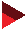 33
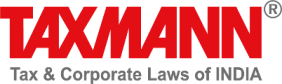 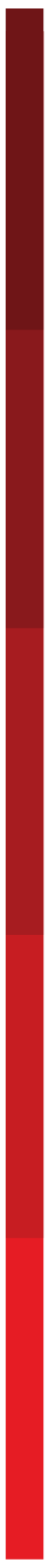 STATEMENT OF THIRD PARTY / CO ACCUSED 
/ CROSS EXAMINATION
A confession of the co-accused is admissible under Section 30 of the Evidence Act if that the two accused are tried jointly. Krishan vs. R.K. Virmani, Air Customs Officer 2013 (288) ELT 366 (Del.). 
The Hon’ble Supreme Court in the case of Andaman Timber Industries v. Commissioner of Central Excise, Kolkata-II - 2015 (324) E.L.T. 641 (S.C.) held that not allowing the assessee to cross-examine the witnesses by the Adjudicating Authority though the statements of those witnesses were made the basis of the impugned order is a serious flaw which makes the order nullity inasmuch as it amounted to violation of principles of natural justice because of which the assessee was adversely affected. 
Hon’ble Supreme Court in the case of Lakshman Exports Limited vs. Collector of Central Excise 2002 (143) ELT 21 (S.C.) remanded the matter back adjudicating authority when cross-examination of raw material supplier was not allowed in reply to show cause notice so as to establish that the goods in question had been accounted for and appropriate amount of excise duty had been paid.
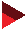 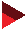 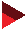 34
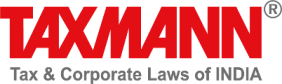 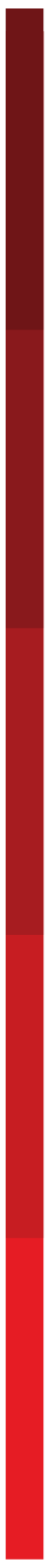 STATEMENT OF THIRD PARTY / CO ACCUSED 
/ CROSS EXAMINATION
The Hon’ble Supreme Court in the case of Shalimar Rubber Industries vs. Collector of C. Ex., Cochin 2002 (146) ELT 248 (S.C.), in a matter of   clandestine purchase of the raw material, held that no reliance can be placed on the oral statement of the raw material supplier as he has not been subjected to examination and cross-examination during adjudication . Further it was held that Signed letter by the raw material supplier denying the statement cannot be rejected. 
The Hon’ble Supreme Court in the case of Swadeshi Polytex Ltd. vs. Collector of Central Excise, Meerut 2000 (122) ELT 641 (S.C.) remanded the matter back  with the direction that when case is to be decided afresh, opportunity should be given to cross-examine the witness whose statement the Collector intent to rely. 
The Hon’ble Supreme Court in the case of Arya Abhushan Bhandar vs. Union of India 2002 (143) ELT 25 (S.C.)  set aside the order of the High Court by holding that non-production of Panchas to the search for cross-examination resulted in breach of natural justice
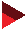 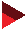 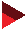 35
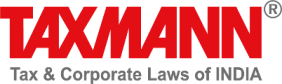 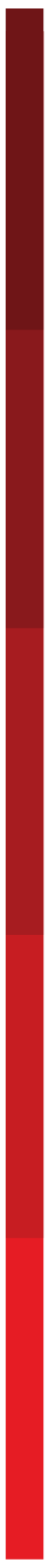 Whether finding in adjudication proceeding is binding in criminal prosecution and vice versa?
The finding in an adjudication proceeding is not binding in the proceeding for prosecution and both can go hand in hand. Further, the prosecution can be launched even before conclusion of adjudication proceeding. 
The question is if the penalty proceeding culminated earlier exonerating the person, the question would arise as to whether continuance of the prosecution would be permissible or not.
In criminal case, standard of proof beyond all reasonable doubt was much higher than in adjudication proceeding which are decided on preponderance of evidence . Determination of facts in the latter cannot be said to be irrelevant for the former
Where adjudication finds allegation against accused to be unsustainable on merit, criminal prosecution on same set of facts and circumstances cannot be allowed to continue. If exoneration in adjudication is on technical ground and not on merit, prosecution may continue. 
Radheshyam Kejriwal vs. State of West Bengal 2011 (266) ELT 294 (S.C.)
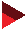 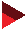 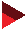 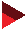 36
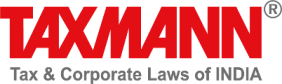 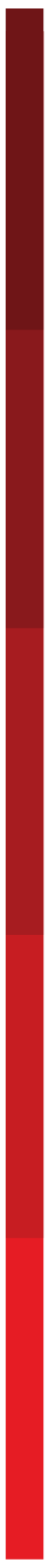 CASE LAWS – BAIL 
/ ANTICIPATORY BAIL
Hon’ble  Supreme Court in the case of Union of India v. Sapna Jain reported in [2019] 106 taxmann.com 212 (SC) held that as the accused-respondents have been granted the privilege of pre-arrest bail by the High Court by the impugned orders, at this stage, we are not inclined to interfere with the same. However, we make it clear that the High Courts while entertaining such request in future, will keep in mind that this Court in P.V. Ramana Reddy v. Union of India by order dated 27.5.2019 passed in [SLP(Crl.) No. 4430/2019] had dismissed the special leave petition filed against the judgment and order of the Telangana High Court in a similar matter, wherein the High Court of Telangana had taken a view contrary to what has been held by the High Court in the present case. 

It was observed that as different High Courts of the country have taken divergent views in the matter, we are of the view that the position in law should be clarified by this Court.
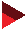 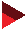 37
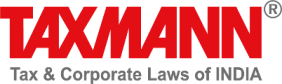 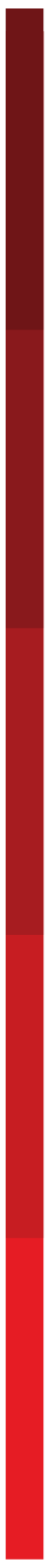 CASE LAWS – BAIL 
/ ANTICIPATORY BAIL
Hon’ble  Supreme Court in the case of Union of India v. Sapna Jain reported in [2019] 106 taxmann.com 212 (SC) held that as the accused-respondents have been granted the privilege of pre-arrest bail by the High Court by the impugned orders, at this stage, we are not inclined to interfere with the same. However, we make it clear that the High Courts while entertaining such request in future, will keep in mind that this Court in P.V. Ramana Reddy v. Union of India by order dated 27.5.2019 passed in [SLP(Crl.) No. 4430/2019] had dismissed the special leave petition filed against the judgment and order of the Telangana High Court in a similar matter, wherein the High Court of Telangana had taken a view contrary to what has been held by the High Court in the present case. It was observed that as different High Courts of the country have taken divergent views in the matter, we are of the view that the position in law should be clarified by this Court.

In the case of Lupita Saluja Versus DGGI - 2021 (47) G.S.T.L. 3 (Del.), Hon’ble Delhi High Court granted anticipatory bail in a case of fake ITC on the ground that as regards the supply of goods by the transporter, it is submitted that the e-way bill is uploaded by the supplier with the concerned online portal of the respondent wherein vehicle no. and HSN code are mentioned. This portal is also linked to the Regional Transport Authority to verify whether the vehicle is existent or not. In case of any discrepancy in vehicle arising therefrom, the system of the respondent does not accept it. Moreover, after uploading the e-way bill, the goods are transported by the concerned vehicle at ICD, Tukhlagabad, wherein the entry pass are issued by the custom authorities and the goods are unloaded from the vehicle and are further inspected by the authorities. It goes to many levels of checks and inspection by the Custom Authorities and Export General Manifesto (“EGM”) are issued at different stages. It leaves no doubt that the goods are not transported by the concerned vehicle as it goes through different level of checks and inspections. However, above facts have not been investigated by the respondents.
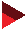 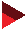 37
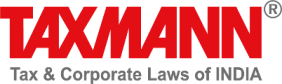 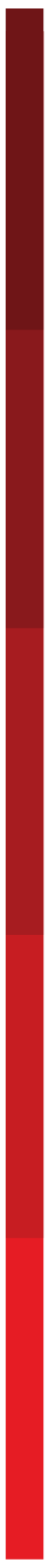 CASE LAWS – BAIL 
/ ANTICIPATORY BAIL
Hon'ble  Bombay High Court in the case of Daulat Samirmal Mehta v. Union of India - [2021] 124 taxmann.com 398 (Bombay) released on bail where petitioner director was arrested for committing offence under section 132(1)(c) as his companies had fraudulently availed and utilized ineligible input tax credit (ITC) on strength of bogus invoices without actual receipt of goods or services as mentioned in respective invoices, it was held that notwithstanding allegation of serious financial impropriety against petitioner, case against him was not even at under-trial stage but was at pre-trial stage i.e., at a stage where even formal accusation in form of a first information or a complaint had not been made and, therefore, continuing detention of petitioner would not at all be justified. 
Hon’ble HC referred to judgment of the Hon’ble SC in the case of Arnab Manoranjan Goswami v. State of Maharashtra, AIR 2021 SC 1, regarding the various factors which should be considered by the High Court while considering an application for grant of bail under Article 226 of the Constitution of India.
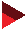 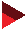 37
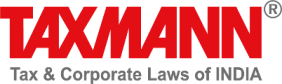 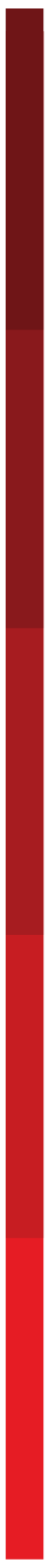 CASE LAWS – BAIL 
/ ANTICIPATORY BAIL
Hon'ble  MP High Court in the case of Jagdish Arora v. Union of India - [2020] 119 taxmann.com 490 (Madhya Pradesh) , allowed bail application where applicants who were in custody for offences punishable under section 132 for evasion of tax on sale and manufacture of rub-hand sanitizers by a company, filed bail application on ground that they had resigned from directorship of said company 11 years ago. 
Hon’ble Bombay High Court in the case of Meghraj Moolchand Burad v. Directorate General of GST (Intelligence)  - 2019 (21) GSTL 125 (Bom.) rejected the Anticipatory Bail taking into consideration the conduct of the applicant, gravity of offence and the serious allegations made in a wrongful ITC matter.  Hon’ble Supreme Court in a SLP ( reported in 2019 (24) GSTL J82 (S.C.) however granted interim protection provided the petitoner appears before the Directorate General of GST Intelligence and in the event of his arrest, he shall be released on bail on furnishing security to the satisfaction of the competent authority.
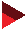 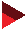 38
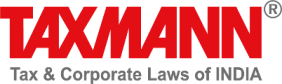 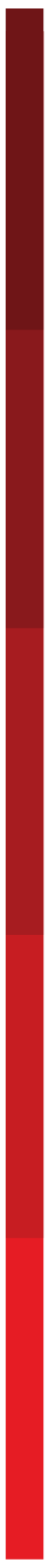 CASE LAWS – BAIL 
/ ANTICIPATORY BAIL
Hon'ble High Court of Karnataka in the case of Shravan A. Mehra vs. Superintendent of Central Tax, Anti-Evasion, GST Commissionerate, Bangalore - 2019 (23) GSTL 449 (Kar.) , in a case of invoices received without goods, allowed anticipatory bail application on the ground that the maximum punishment provided under the Act is five years and fine and if that is taken into consideration, the magnitude of the alleged offence and it is not punishable with death or imprisonment for life. Even as per the said provision, the alleged offence is also compoundable with the Authority, who has initiated the said proceedings. It was observed that the only consideration which the Court has to consider while releasing the petitioners on anticipatory bail is, that whether the petitioners can be secured for the purpose of investigation or for the purpose of trial and therefore anticipatory bail was allowed by imposing stringent conditions. 
The conditions imposed were bail bond of Rs. 5 lakhs with two sureties, not allowed to leave the country without prior permission of the Jurisdictional Court, cooperation during the course of investigation, direction to not tamper with the prosecution evidence directly or indirectly, and prohibition to indulge in similar type of criminal activity.
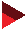 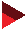 39
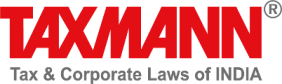 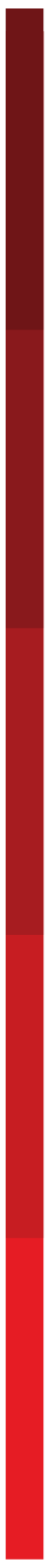 CASE LAWS – BAIL 
/ ANTICIPATORY BAIL
Hon'ble Bombay High Court in the case of Ashok Kumar vs. Commissioner of CGST & C. Ex., Navi Mumbai 2020 (41) GSTL 311 (Bom.) , in a case of availing ITC on the basis of fake invoices issued by non-existent supplier rejected the anticipatory bail but allowed the same to wife who was a dormant and sleeping partner and not participating in the day-to-day business of the firm as her custody will not further the investigation. It was held that for arresting a person under GST law, only reason to believe by Commissioner that an offence has been committed under Clauses (b) and (c) of sub-section (1) of Section 132 of Central Goods and Services Tax Act, 2017 is required. Registration of FIR is not necessary before arrest. In instant case, accused’s custody was necessary to prevent him from tempering evidence against him. High Court further held that scheme of Central Goods and Services Tax Act, 2017 does not make provisions of Sections 122 to 138 pertaining to prosecution, applicable subject to “assessment” of GST returns. Both the Chapters, i.e., Chapter-XIX and Chapter-XII of Act ibid are distinct and application of the provisions thereunder are distinct and not subject to each other. 
SLP against the aforesaid judgment was dismissed as reported in - 2020 (42) G.S.T.L. J111 (S.C.). 
Hon’ble Telengana High Court in the case of Agarwal Foundries Pvt. Ltd. Versus Union of India - 2021 (44) G.S.T.L. 240 (Telangana) bail was granted wherein GST authorities indulged in acts of physical violence  in the course of search operations which continued well past midnight and summons issued  to appear at 00:30 hrs.
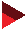 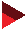 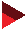 40
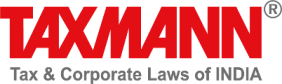 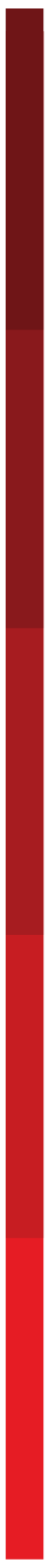 CASE LAWS – BAIL 
/ ANTICIPATORY BAIL
Hon’ble Telengana High Court in the case of Agarwal Foundries Pvt. Ltd. Versus Union of India - 2021 (44) G.S.T.L. 240 (Telangana) bail was granted wherein GST authorities indulged in acts of physical violence  in the course of search operations which continued well past midnight and summons issued  to appear at 00:30 hrs. 
Hon’ble MP High Court in the case of Nitin Nikhra Versus State of Madhya Pradesh reported in 2019 (28) G.S.T.L. 199 (M.P.) held that Section 167(2) of the Cr.P.C. provides 60 days time to the investigating agency to submit charge sheet for the offences where investigation relates to any offence other than total imprisonment for life or imprisonment for a term of not less than 10 years. Under Section 132 of the GST Act the maximum sentence punishable is imprisonment for five years therefore, respondent had to file the charge sheet within 60 days. But admittedly, charge sheet has not been filed, therefore, right of ‘default bail’ accrued to the applicant after completion of 60 days. It was the duty of the investigating agency to submit charge sheet within the stipulated period, but same has not happened.
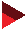 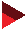 41
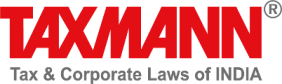 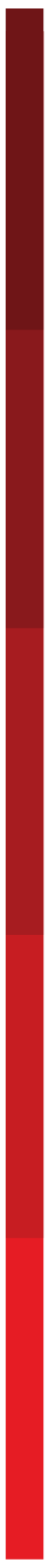 Section 69 read with section 132 of the GST Act, 2017
Other offences in sub-section (1) of section 132 are as under:- 
(e) 	evades tax, or fraudulently obtains refund not covered by (a) to (d);
(f) 	falsifies or substitutes financial records or produces fake accounts or documents or furnishes any false	information with an intention to evade payment of tax due under this Act;
(g) 	obstructs or prevents any officer in the discharge of his duties ;
(h) 	acquires possession of, or in any way concerns himself in transporting, removing, depositing, keeping,	 concealing, supplying, or purchasing or in any other manner deals with, any goods which he knows or has	reasons to believe are liable to confiscation under this Act or the rules made thereunder;
(i) 	receives or is in any way concerned with the supply of, or in any other manner deals with any supply of services	which he knows or has reasons to believe are in contravention of any provisions of this Act or the rules;
(j) 	tampers with or destroys any material evidence or documents;
(k) 	fails to supply any information or supplies false information; or
(l) 	attempts to commit, or abets the commission of any of the offences mentioned in clauses (a) to (k) of 	this section,
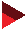 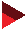 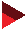 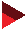 42
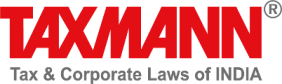 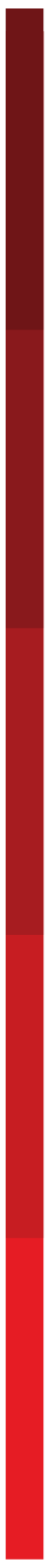 PUNISHMENT
(i) 	in cases where the amount of tax evaded or the amount of input tax credit wrongly availed or utilised or the 	amount of refund wrongly taken exceeds five hundred lakh rupees, with imprisonment for a term which may 	extend to five years and with fine;
(ii) 	in cases where the amount of tax evaded or the amount of input tax credit wrongly availed or utilised or the 	amount of refund wrongly taken exceeds two hundred lakh rupees but does not exceed five hundred lakh 	rupees, with imprisonment for a term which may extend to three years and with fine;
(iii) 	in the case of any other offence where the amount of tax evaded or the amount of input tax credit wrongly 	availed or utilised or the amount of refund wrongly taken exceeds one hundred lakh rupees but does not 	exceed two hundred lakh rupees, with imprisonment for a term which may extend to one year and with fine;
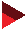 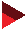 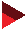 43
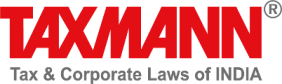 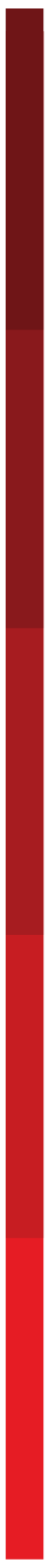 PUNISHMENT
(iv) in cases where he commits or abets the commission of an offence specified in clause (f) or clause (g) or clause
(j)	he shall be punishable with imprisonment for a term which may extend to six months or with fine or with both.
As per Section 132 (2), where any person convicted of an offences mentioned in clause (a) to (l) of section 132 (1) is again convicted of an offence under section 132, then, he shall be punishable for the second and for every subsequent offence with imprisonment for a term which may extend to five years and with fine:. Here arrest can be done irrespective of amount involved. Basically, this provision is for habitual/repeated offenders. 
 As per Section 132(3), the imprisonment referred to in clauses (i), (ii) and (iii) of sub-section (1) and sub-section (2) shall, in the absence of special and adequate reasons to the contrary to be recorded in the judgment of the Court, be for a term not less than six months.
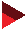 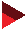 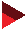 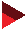 44
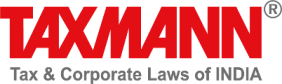 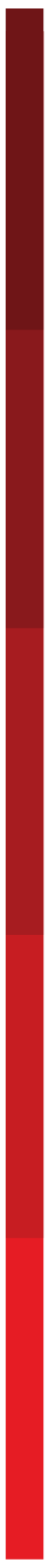 PRESUMPTION OF CULPABLE MENTAL STATE
Section 135 provides that in any prosecution for an offence under any of the provisions of this Act which requires a culpable mental state of the accused, the Court shall presume the existence of such mental state but it shall be the duty of the accused to prove the fact that he had no such mental state with respect to the act charged as an offence in that prosecution. The explanation to Section 35 says that “culpable mental state” includes intention, motive, knowledge of a fact and belief in, or reasons to believe a fact.  
The provision aforesaid is an exception to the general criminal jurisprudence that onus never shifts on the accused and he has only to raise a doubt in the mind of the Court, in respect of the correctness of the prosecution version. It is different from Sections 106 and 114 of the Evidence Act.
It is required for the prosecution to establish that the accused have fraudulently evaded or attempted to evade tax. 
A rebuttable presumption can be rebutted either by letting positive evidence or by brining on record the materials during cross-examination or by producing the same as documentary evidence.
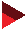 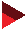 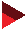 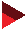 45
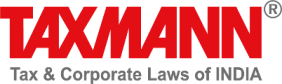 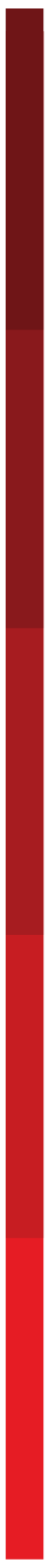 RELEVANCY OF STATEMENTS UNDER CERTAIN CIRCUMSTANCES
Section 136 provides that under certain circumstances a statement made and signed by a person on appearance in response to any summons issued under section 70 during the course of any inquiry or proceedings under this Act shall be relevant, for the purpose of proving, in any prosecution for an offence under this Act, the truth of the facts if under the given circumstances such a person cannot be produced for cross-examination.
In other words, in the absence of the circumstances specified in Section 136, the truth of the facts contained in any statement, recorded before a  proper officer, has to be proved by evidence other than the statement itself. The evidentiary value of the statement, in so far as proving the truth of the contents thereof is concerned, therefore, completely lost, unless and until the case falls within the parameters of Section 136. 
The circumstances specified in Section 136 are when the person who made the statement is dead or cannot be found, or is incapable of giving evidence, or is kept out of the way by the adverse party, or whose presence cannot be obtained without an amount of delay or expense which, under the circumstances of the case, the court considers unreasonable.
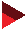 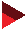 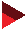 46
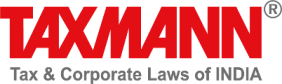 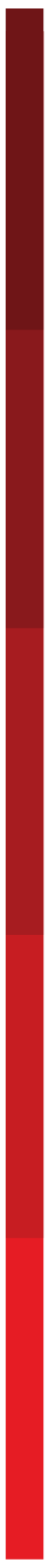 OFFENCES BY COMPANIES
Section 137 of the CGST Act deals with offences by companies.
An Explanation clause has been inserted in Section 137. As per the explanation clause, “company” means a body corporate and includes a firm or other association of individuals; and “director” in relation to a firm, means a partner in the firm.
In 2007 (210) E.L.T. 484 (S.C.) (Madhumilan Syntex Limited and Others v. Union of India and Another), the Supreme Court held that it was no doubt true that the company is not a natural person but a “legal” or “juristic” person. That, however, did not mean that company is not liable to prosecution under the Act. “Corporate criminal liability” is not unknown to law. A juristic person is also subject to criminal liability under the relevant law. The only thing is that in a case of substantive sentence, the order is not enforceable and the juristic person cannot be ordered to suffer imprisonment. Other consequences, however, would ensue, e.g. payment of fine etc.
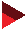 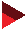 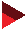 47
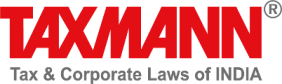 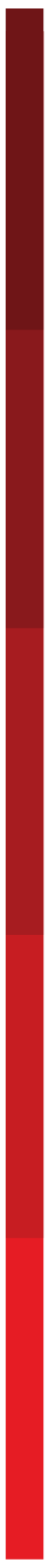 OFFENCES BY COMPANIES
Where an offence under this Act is committed by a company, then every person, who at the time the offence was committed, was in charge of, and was responsible to, the company for the conduct of business of the company, as well as the company, shall be deemed to be guilty of the offence shall be liable to be proceeded against and punished accordingly. Where an offence has been committed by a company and it is proved that the offence was committed with the consent or connivance of, or is attributable to any negligence, on the part of any Director, Manager, Secretary or other officer of the company, then such person shall also be deemed to be guilty of that offence and shall be proceeded against and punished accordingly.
Where the offence had been committed by a partnership firm or a limited liability partnership or a Hindu undivided family or a trust, the partner or kartha or managing trustee shall be deemed to be guilty of the offence and shall be liable to be proceeded against and punished accordingly.
However, if the person, who stands accused, was able to prove that the offence was committed without his knowledge or that he had exercised due diligence to prevent the commission of the offence, then he can escape punishment under this section.
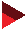 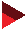 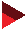 48
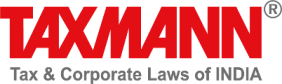 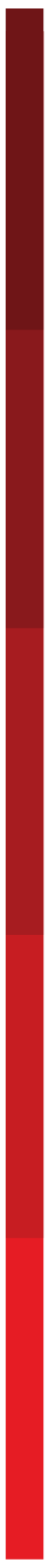 COMPOUNDING OF OFFENCES
'Compounding' is essentially a compromise arrangement between administrator of the enactment and person committing an offence. Compounding crime consists of receipt of some consideration (termed as compounding fees) in return for an agreement not to prosecute one who has committed an offence.
Under GST law a person, who has committed any offence, can file application for compounding of any offence and at any stage of proceeding subject to payment of compounding fees along with tax, interest, and penalty. However, compounding of offence is not allowed if it falls any of the category specified in first proviso to section 138 (1).
Compounding is not a right but discretion of the compounding authority.
Compounding fees of offences under section 138 of the act shall be such as may be prescribed, subject to the minimum amount not being less than rupees ten thousand or fifty per cent of the tax involved, whichever is greater, and the maximum amount not being more than rupees thirty thousand or one hundred and fifty per cent of the tax, whichever is greater.
Immunity can be withdrawn if the person had concealed any material particulars or given false evidence during compounding.
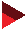 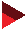 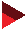 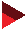 49
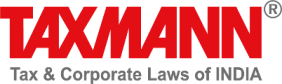 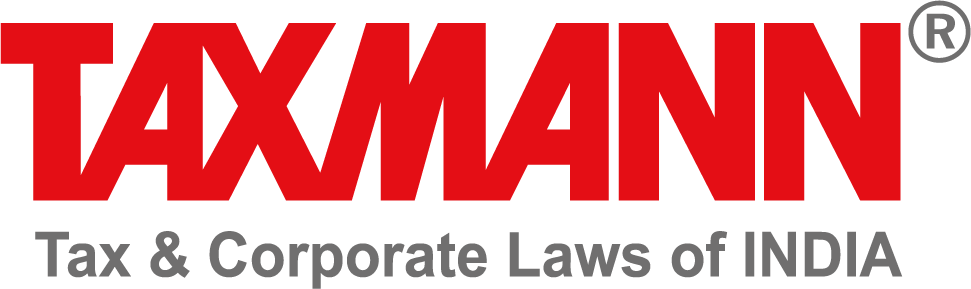 For More Information, Visit: https://taxmann.com/
Get in touch with us on Social Media:
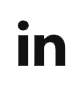 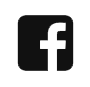 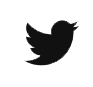